Universidad de las Fuerzas Armadas - ESPE
Departamento de Eléctrica y Electrónica
Automatización de Procesos de Tratamiento de Agua y Mejora del SCADA de la Planta de Tratamiento Puengasí - EPMAPS.
Autores: Patricio Vásconez
         Daniel Zurita

Director: Ing. Víctor Proaño
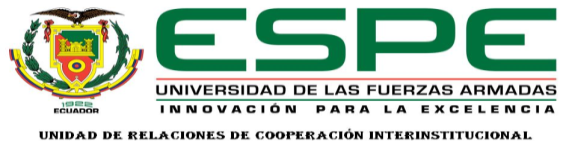 Automatización de Procesos de Tratamiento de Agua
1
Vásconez Endara, Patricio – Zurita Armendáriz, Daniel
Automatización de Procesos de Tratamiento de Agua
Automatización de Procesos de Tratamiento de Agua
Vásconez Endara, Patricio – Zurita Armendáriz, Daniel
2
Automatización de Procesos de Tratamiento de Agua
Automatización de Procesos de Tratamiento de Agua
Vásconez Endara, Patricio – Zurita Armendáriz, Daniel
3
Introducción: Justificación e Importancia
La Planta de Tratamiento Puengasí al ser la segunda con más capacidad de proceso de agua en el DMQ con 2400 l/s, cualquier tipo de proyecto que se realice tendrá un gran impacto en el mejoramiento de los procesos de tratamiento de agua teniendo como beneficiarios los ciudadanos.
La mayoría de procesos se los realiza de manera manual, un operario de la planta se encarga personalmente de encender y apagar los sistemas directamente desde el área de cada proceso, verificar que los niveles sean los correctos, además de realizar pruebas constantes de laboratorio
Mediante la automatización de algunos de los procesos, permitirá ahorrar tiempo, consumo de productos químicos y  se prevenga errores que desencadenarían en accidentes.
El sistema a desarrollar traerá beneficios a la Planta de Tratamiento, tal como controlar y monitorear los procesos intervenidos desde un solo sitio, permitiendo conocer datos reales y actuales de cada uno de lo procesos.
Automatización de Procesos de Tratamiento de Agua
Vásconez Endara, Patricio – Zurita Armendáriz, Daniel
4
Introducción: Alcance del Proyecto
Análisis de estado de cada uno de los sistemas mencionados.

Llenado automático en tanques de Polímero y Sulfato

Manejo remoto de la velocidad de los motores de Clarificadores

Desarrollo de las interfaces HMI.

Integración de los sistemas en un SCADA unificado.

Desarrollo de documentos técnicos.

Capacitación al personal de operación de la Planta sobre el manejo de las interfaces HMI.
Automatización de Procesos de Tratamiento de Agua
5
Vásconez Endara, Patricio – Zurita Armendáriz, Daniel
Automatización de Procesos de Tratamiento de Agua
Automatización de Procesos de Tratamiento de Agua
6
Vásconez Endara, Patricio – Zurita Armendáriz, Daniel
Objetivo: General
Automatizar mediante un SCADA diferentes procesos y equipos que cuenta la Planta de Tratamiento Puengasí de la Empresa Pública Metropolitana de Agua Potable y Saneamiento – EPMAPS.
Automatización de Procesos de Tratamiento de Agua
Vásconez Endara, Patricio – Zurita Armendáriz, Daniel
7
Objetivos: Específicos
Determinar las necesidades y requerimientos del personal de operación que labora en la Planta relacionadas a la supervisión y control de procesos de tratamiento de agua para dar soluciones pertinentes y que no interfieran en su funcionamiento.
Analizar el estado en que se encuentran funcionando cada uno de los sistemas intervenidos en este proyecto.
Desarrollar e implementar la ingeniería de hardware necesaria para dar solución a los problemas encontrados incluyendo planos y documentos técnicos.
Automatización de Procesos de Tratamiento de Agua
Vásconez Endara, Patricio – Zurita Armendáriz, Daniel
8
Objetivos: Específicos
Diseñar una interfaz HMI para monitorear y controlar los sistemas intervenidos desde una sola máquina, además que permita el almacenamiento de los datos más relevantes de cada proceso.
Ejecutar una charla de  capacitación al personal de la Planta para una correcta operación de todos los sistemas.
Automatización de Procesos de Tratamiento de Agua
Vásconez Endara, Patricio – Zurita Armendáriz, Daniel
9
Automatización de Procesos de Tratamiento de Agua
Automatización de Procesos de Tratamiento de Agua
10
Vásconez Endara, Patricio – Zurita Armendáriz, Daniel
Planta de Tratamiento Puengasí
Características
Inicio de Operación: 18 de Mayo de 1977.
Capacidad de Tratamientos: 2400 l/s
Reserva de agua cruda: 120000 m3
Reserva de agua tratada: 2 tanques, 14784 y 15000 m3
Sistema de Dosificación: Sulfato de Al., Polímero y Cloración.
Mezcla Rápida: 2 mezcladores rápidos
Clarificación: 4 cuadrados y 4 circulares.
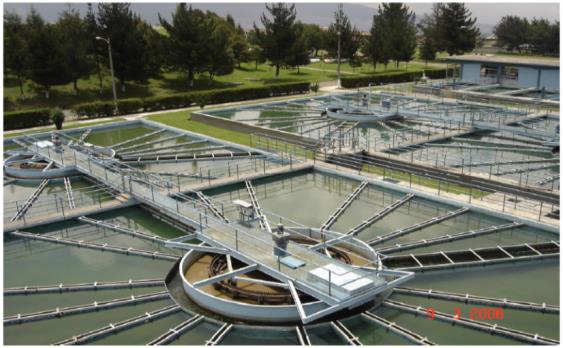 Automatización de Procesos de Tratamiento de Agua
11
Vásconez Endara, Patricio – Zurita Armendáriz, Daniel
Planta de Tratamiento Puengasí
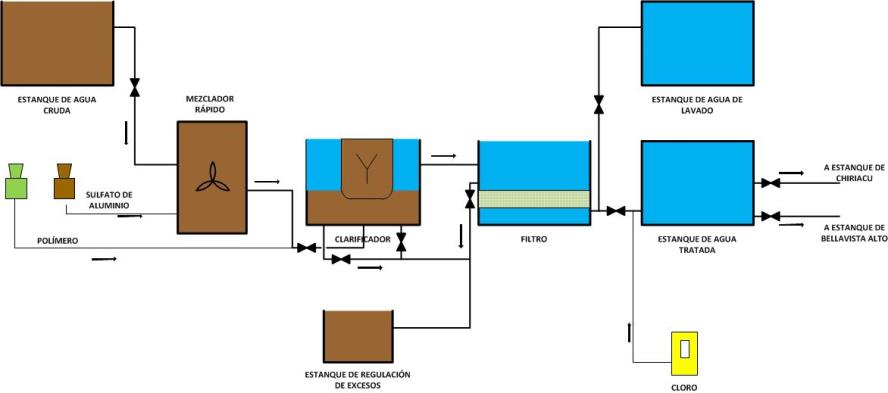 Automatización de Procesos de Tratamiento de Agua
12
Vásconez Endara, Patricio – Zurita Armendáriz, Daniel
Planta de Tratamiento Puengasí: Área de Sulfato de Aluminio
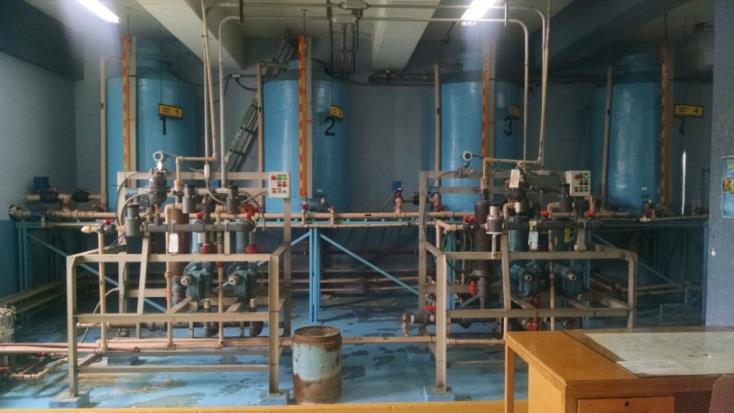 Automatización de Procesos de Tratamiento de Agua
13
Vásconez Endara, Patricio – Zurita Armendáriz, Daniel
Planta de Tratamiento Puengasí: Área de Polímero
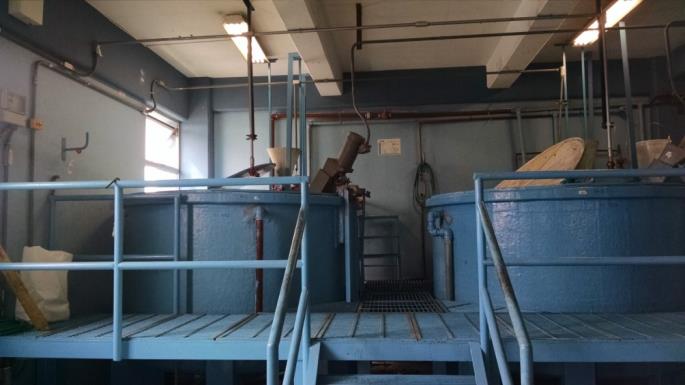 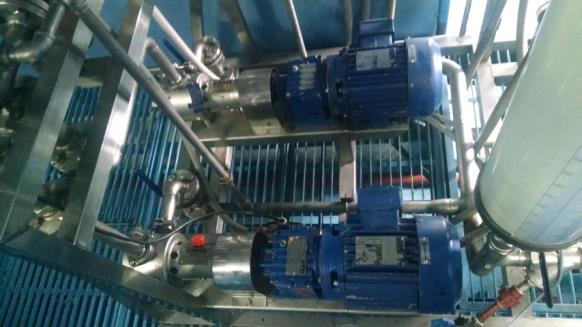 Automatización de Procesos de Tratamiento de Agua
14
Vásconez Endara, Patricio – Zurita Armendáriz, Daniel
Planta de Tratamiento Puengasí: Área de Clarificadores
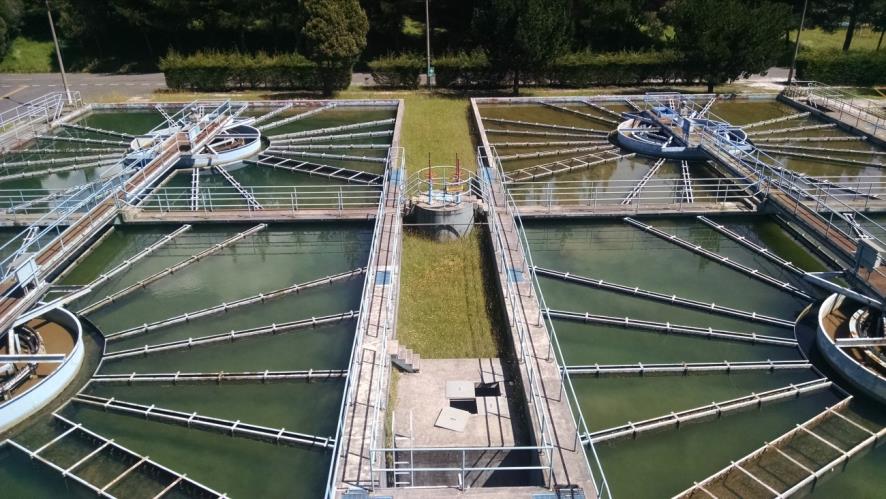 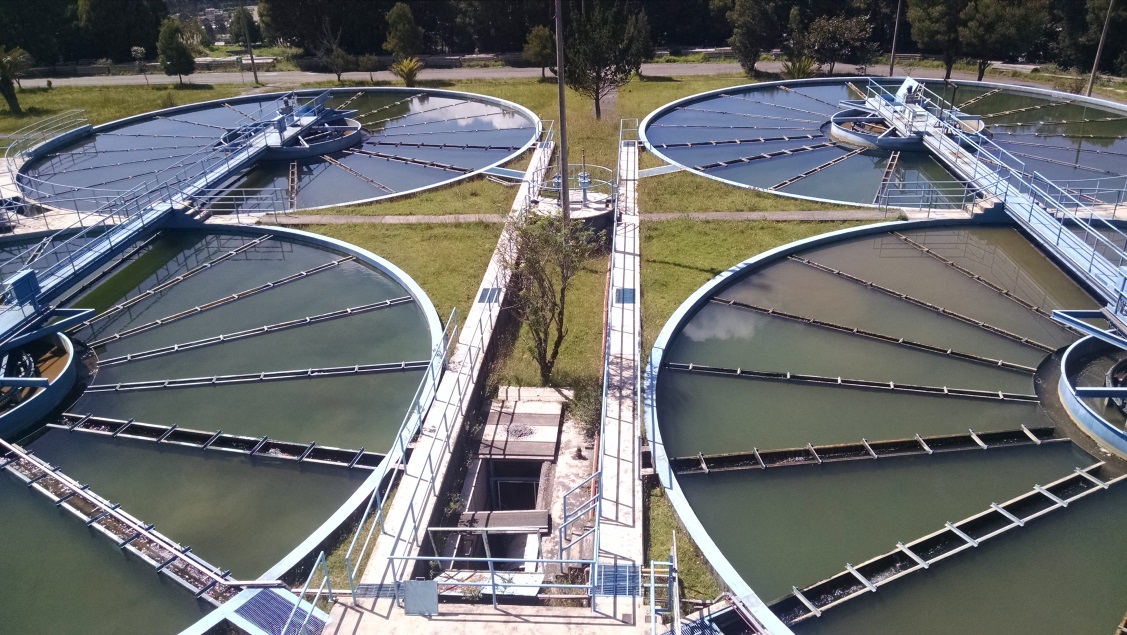 Automatización de Procesos de Tratamiento de Agua
15
Vásconez Endara, Patricio – Zurita Armendáriz, Daniel
Automatización de Procesos de Tratamiento de Agua
Automatización de Procesos de Tratamiento de Agua
16
Vásconez Endara, Patricio – Zurita Armendáriz, Daniel
Estado Inicial: Área de Clarificadores
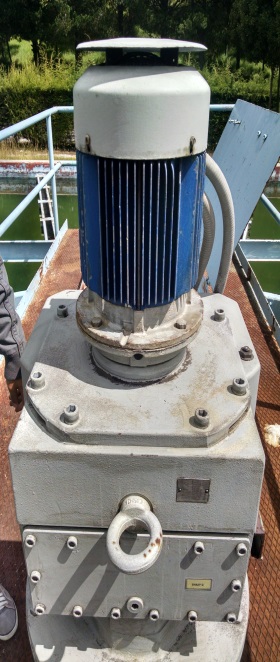 Motores: En total existen 16 motores los cuales son activados mediante variadores de frecuencia. 
Variadores de frecuencia: Sin conexión con el PLC. 
PLC: Siemens S7-300 se encuentra deshabilitado, debido a que el sistema de control está obsoleto y las señales de control no están conectadas a los variadores de frecuencia.
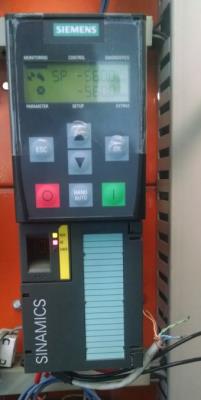 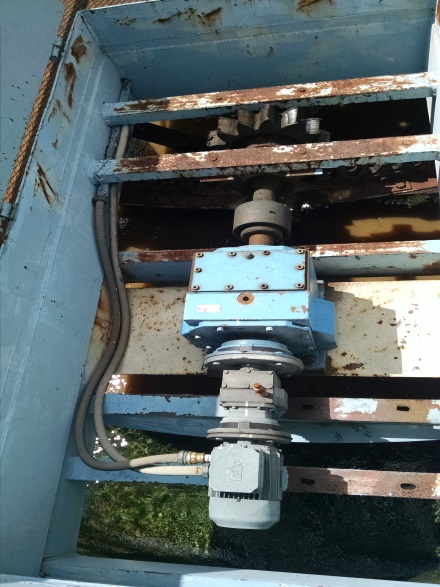 Automatización de Procesos de Tratamiento de Agua
17
Vásconez Endara, Patricio – Zurita Armendáriz, Daniel
Estado Inicial: Área de Clarificadores
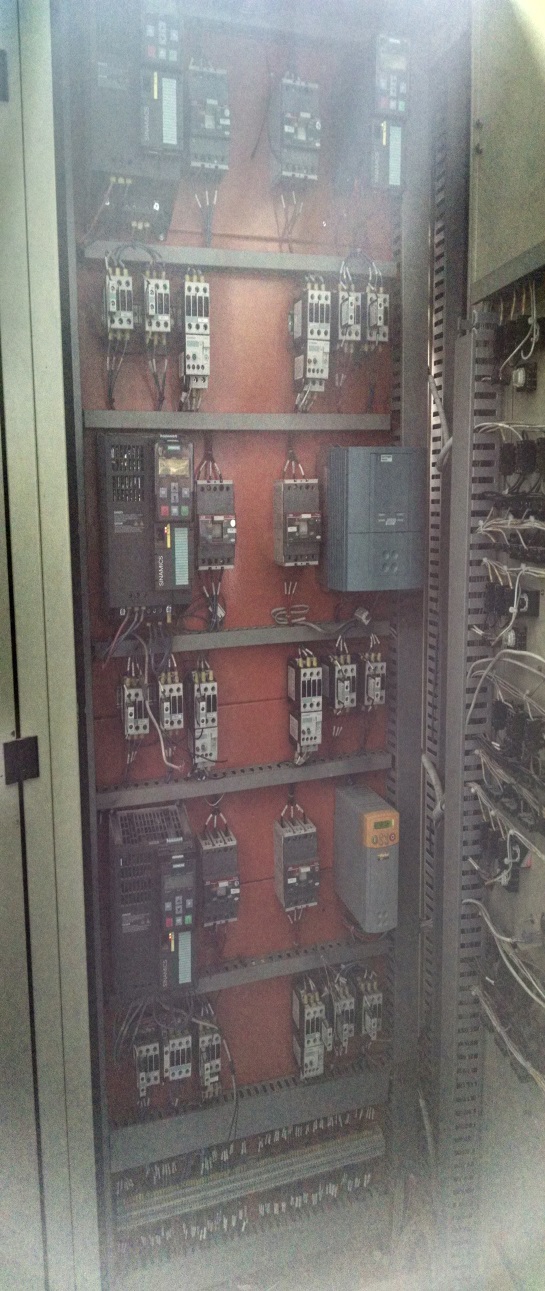 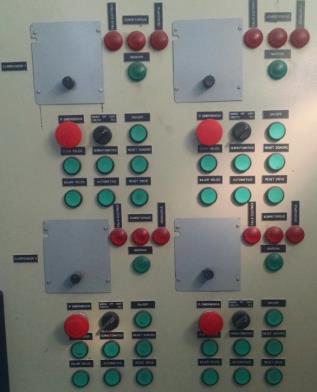 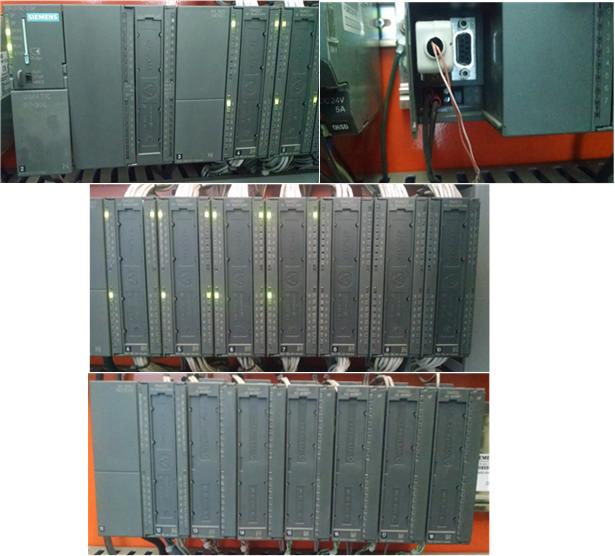 Automatización de Procesos de Tratamiento de Agua
18
Vásconez Endara, Patricio – Zurita Armendáriz, Daniel
Estado Inicial: Área de Sulfato de Aluminio
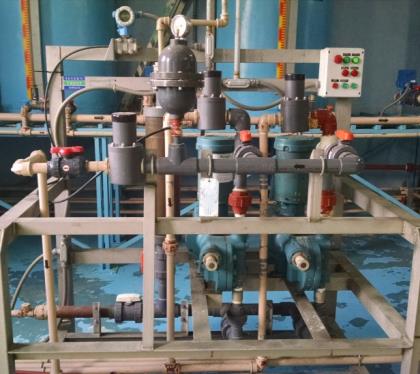 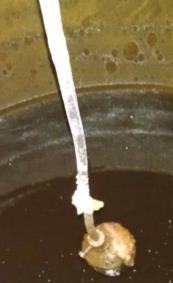 Válvulas: Todas las válvulas funcionan y  conectadas a un PLC
Bombas: Cuatro bombas activadas mediante variadores de frecuencia.
Sensores de nivel: sensores tipo boya para indicar un nivel bajo y alto de sulfato, estas boyas no presentan fallas.
Variadores de frecuencia: conectados con el PLC pero se las controla de forma local mediante botoneras.
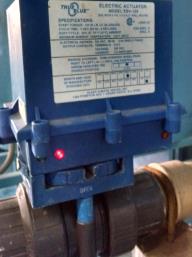 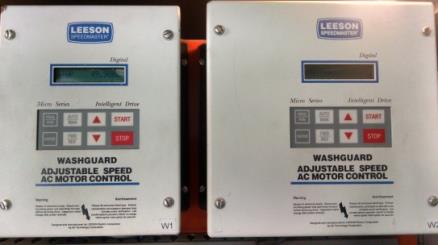 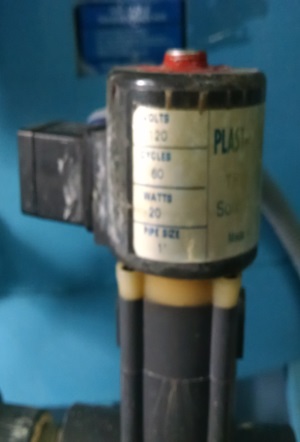 Automatización de Procesos de Tratamiento de Agua
19
Vásconez Endara, Patricio – Zurita Armendáriz, Daniel
Estado Inicial: Área de Polímero
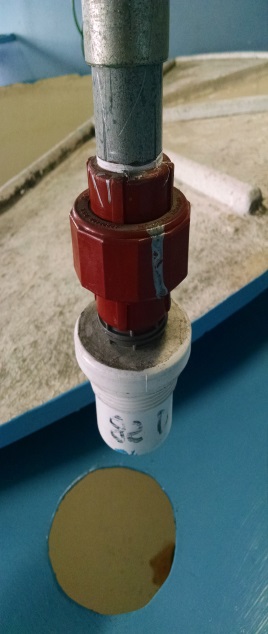 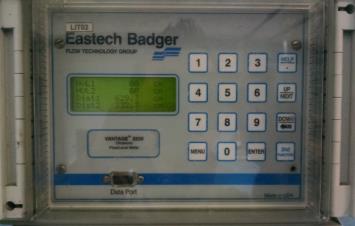 Válvulas: Todas las válvulas funcionan  y están conectadas a un PLC
Motores: Los motores de los tanques 1 y 2 funcionan con normalidad y son activados de forma manual mediante arrancadores suaves.
Sensores de nivel: Dos sensores funcionando pero indican una medición errónea. Los tres sensores restantes no están operativos.
Bombas: Dos de las bombas están funcionando mediante variadores de frecuencia.
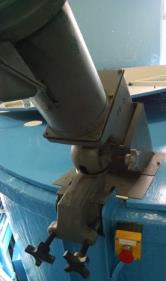 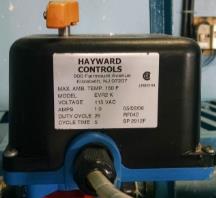 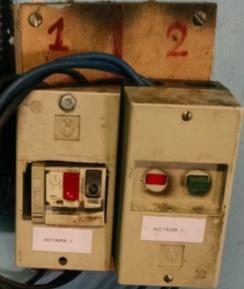 Automatización de Procesos de Tratamiento de Agua
20
Vásconez Endara, Patricio – Zurita Armendáriz, Daniel
Estado Inicial: Área de Polímero
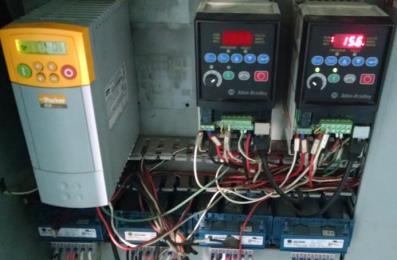 Variadores de frecuencia: se encuentran controlando los motores de forma local, debido a que la interfaz de señales de control digitales y analógicas se encuentra dañada.
Sensores de flujo: Los dos sensores de flujo funcionan correctamente.
PLC: Micrologix 1500 es el encargado de controlar y monitorear todos estos equipos. No cuenta con interfaz Ethernet para comunicación remota.
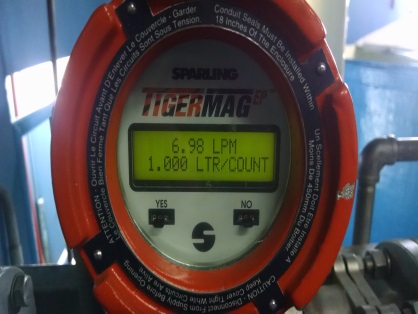 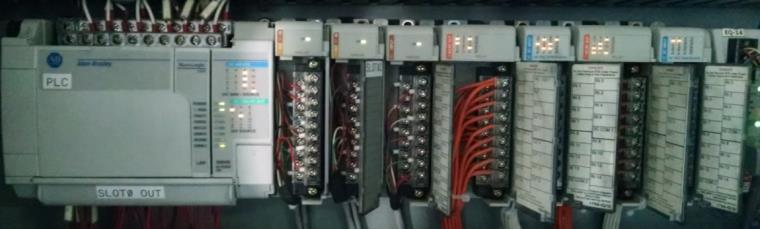 Automatización de Procesos de Tratamiento de Agua
21
Vásconez Endara, Patricio – Zurita Armendáriz, Daniel
Automatización de Procesos de Tratamiento de Agua
Automatización de Procesos de Tratamiento de Agua
22
Vásconez Endara, Patricio – Zurita Armendáriz, Daniel
Requerimientos
En base a los requerimientos de funcionamiento recibidos por el personal administrativo y de operación se pudieron plantear los objetivos que debe cumplir el cual determina las actividades que son necesarias para una adecuada mejora de los procesos intervenidos
Debido al estado inicial de los equipos presentes en las áreas de polímero, sulfato, clarificadores se requería que la empresa realice la adquisición de diversos equipos para realizar una automatización completa.
Automatización de Procesos de Tratamiento de Agua
23
Vásconez Endara, Patricio – Zurita Armendáriz, Daniel
Requerimientos
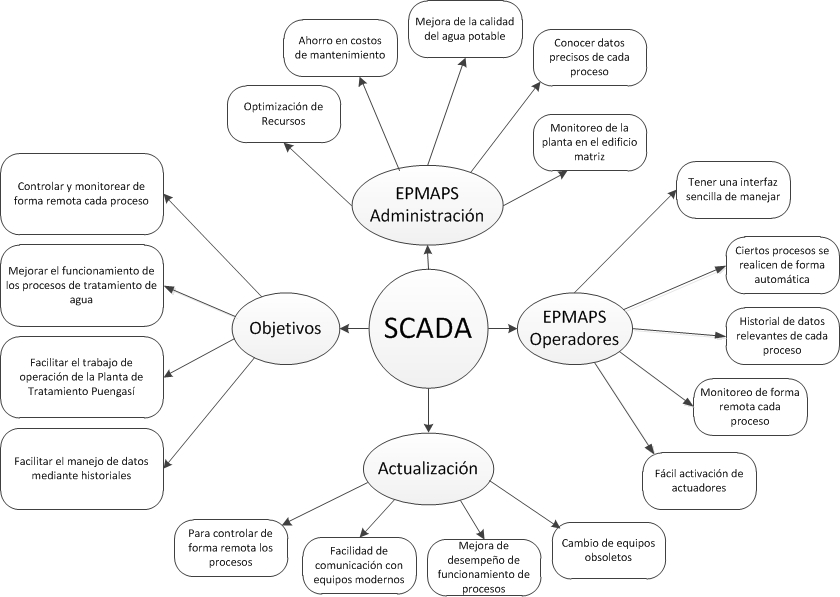 Automatización de Procesos de Tratamiento de Agua
24
Vásconez Endara, Patricio – Zurita Armendáriz, Daniel
Requerimientos Procesos
Automatización de Procesos de Tratamiento de Agua
25
Vásconez Endara, Patricio – Zurita Armendáriz, Daniel
Requerimientos Procesos
Automatización de Procesos de Tratamiento de Agua
26
Vásconez Endara, Patricio – Zurita Armendáriz, Daniel
Requerimientos Procesos
Automatización de Procesos de Tratamiento de Agua
27
Vásconez Endara, Patricio – Zurita Armendáriz, Daniel
Automatización de Procesos de Tratamiento de Agua
Automatización de Procesos de Tratamiento de Agua
28
Vásconez Endara, Patricio – Zurita Armendáriz, Daniel
Desarrollo: Equipos Adquiridos
Automatización de Procesos de Tratamiento de Agua
Vásconez Endara, Patricio – Zurita Armendáriz, Daniel
29
Desarrollo: Área de Clarificadores
Automatización de Procesos de Tratamiento de Agua
Vásconez Endara, Patricio – Zurita Armendáriz, Daniel
30
Desarrollo: Área de Clarificadores
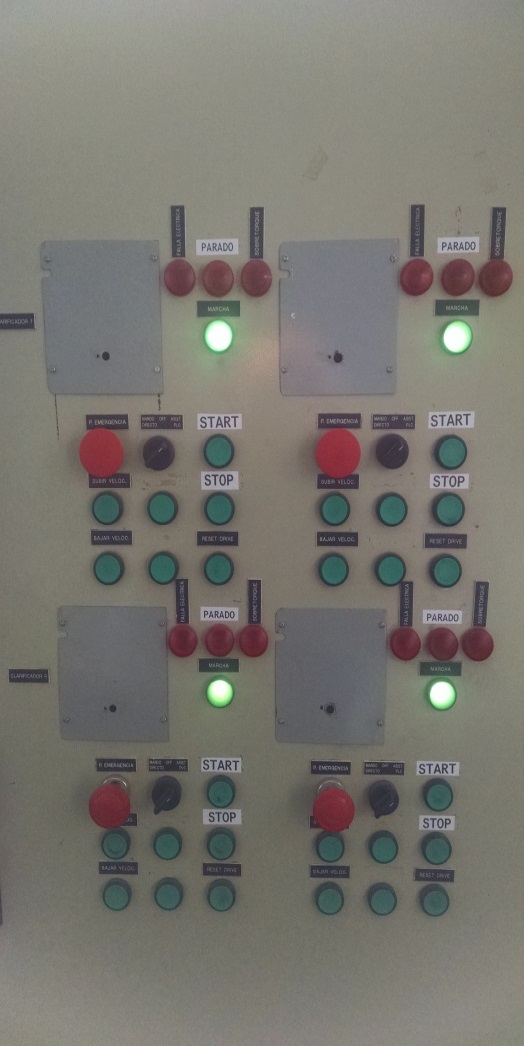 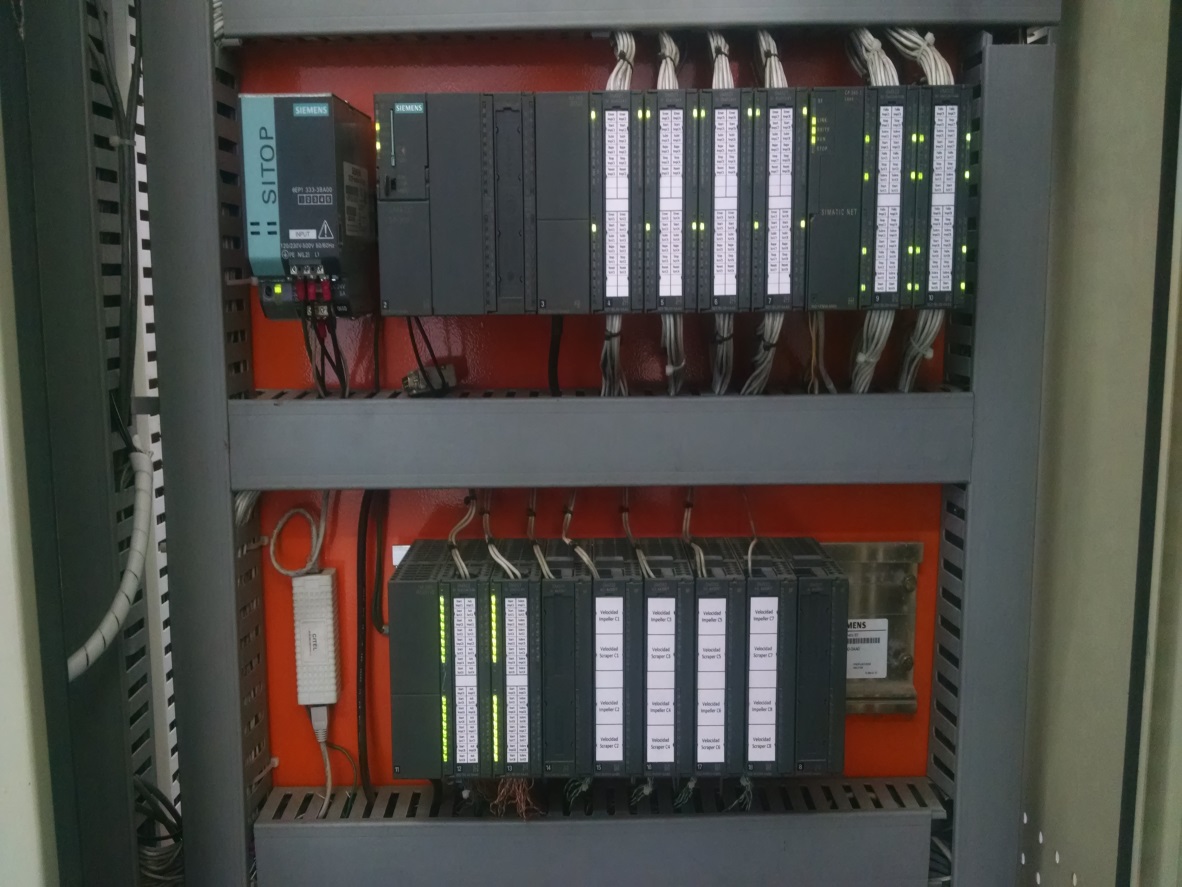 Automatización de Procesos de Tratamiento de Agua
Vásconez Endara, Patricio – Zurita Armendáriz, Daniel
31
Desarrollo: Área de Clarificadores
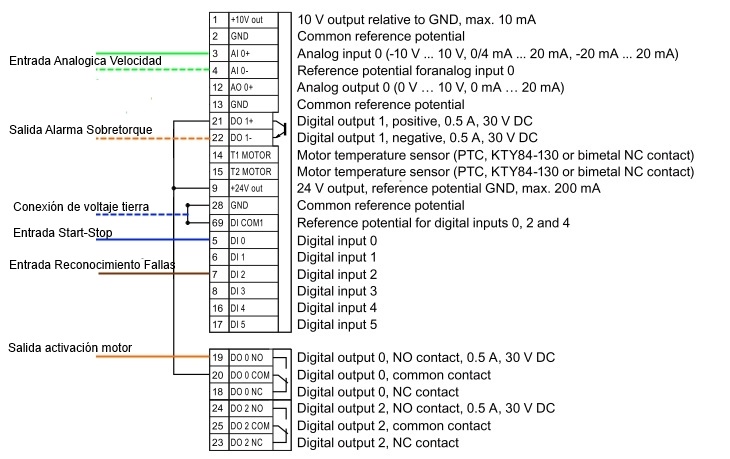 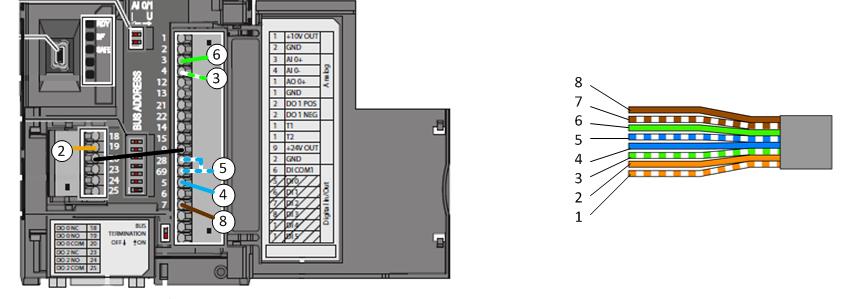 Automatización de Procesos de Tratamiento de Agua
Vásconez Endara, Patricio – Zurita Armendáriz, Daniel
32
Desarrollo: Área de Clarificadores
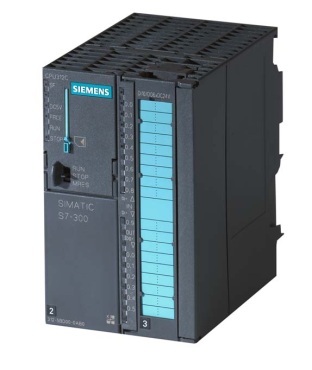 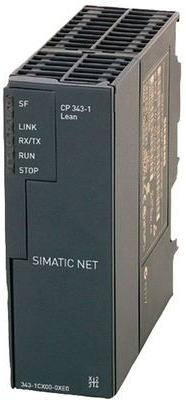 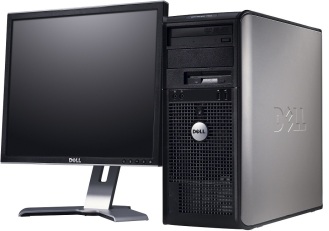 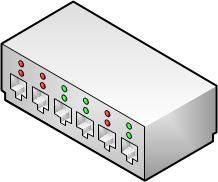 Ethernet
Ethernet
Automatización de Procesos de Tratamiento de Agua
Vásconez Endara, Patricio – Zurita Armendáriz, Daniel
33
Desarrollo: Área de Clarificadores
Automatización de Procesos de Tratamiento de Agua
Vásconez Endara, Patricio – Zurita Armendáriz, Daniel
34
Desarrollo: Área de Sulfato de Aluminio
Automatización de Procesos de Tratamiento de Agua
Vásconez Endara, Patricio – Zurita Armendáriz, Daniel
35
Desarrollo: Área de Sulfato de Aluminio
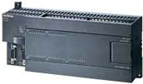 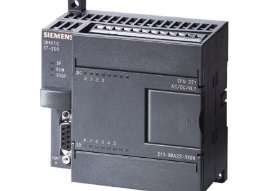 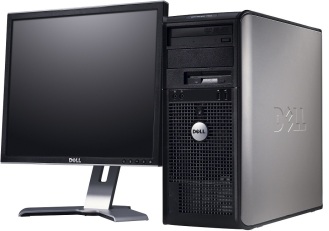 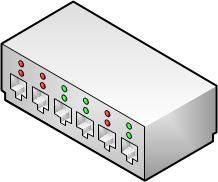 Ethernet
Ethernet
Automatización de Procesos de Tratamiento de Agua
Vásconez Endara, Patricio – Zurita Armendáriz, Daniel
36
Desarrollo: Área de Polímero
Automatización de Procesos de Tratamiento de Agua
Vásconez Endara, Patricio – Zurita Armendáriz, Daniel
37
Desarrollo: Área de Polímero
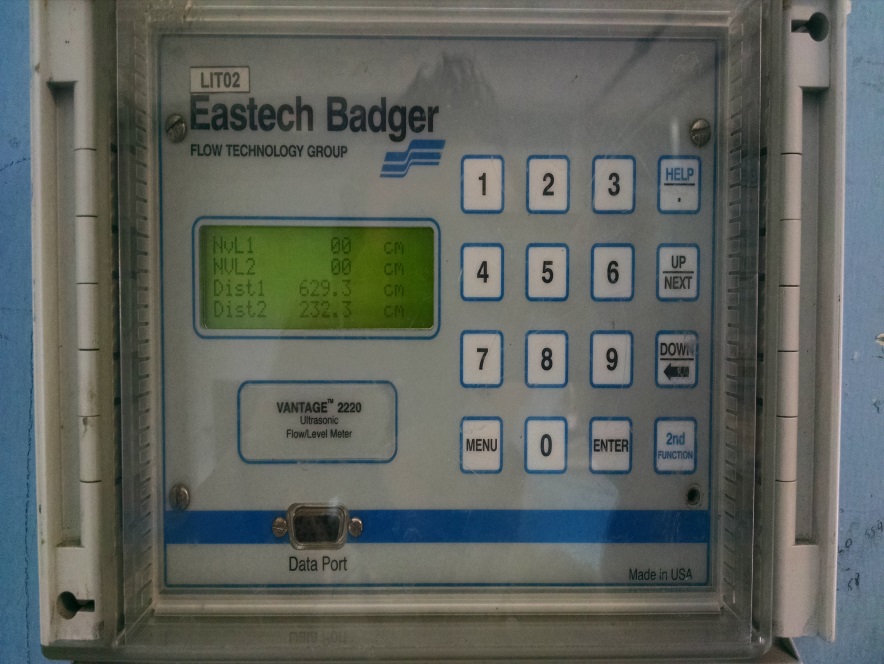 Automatización de Procesos de Tratamiento de Agua
Vásconez Endara, Patricio – Zurita Armendáriz, Daniel
38
Desarrollo: Área de Polímero
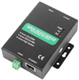 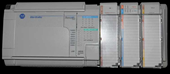 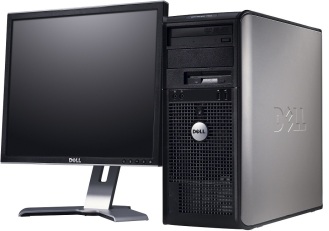 RS-232
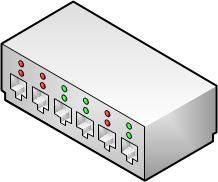 Ethernet
Ethernet
Automatización de Procesos de Tratamiento de Agua
Vásconez Endara, Patricio – Zurita Armendáriz, Daniel
39
Desarrollo: Layout de la Red
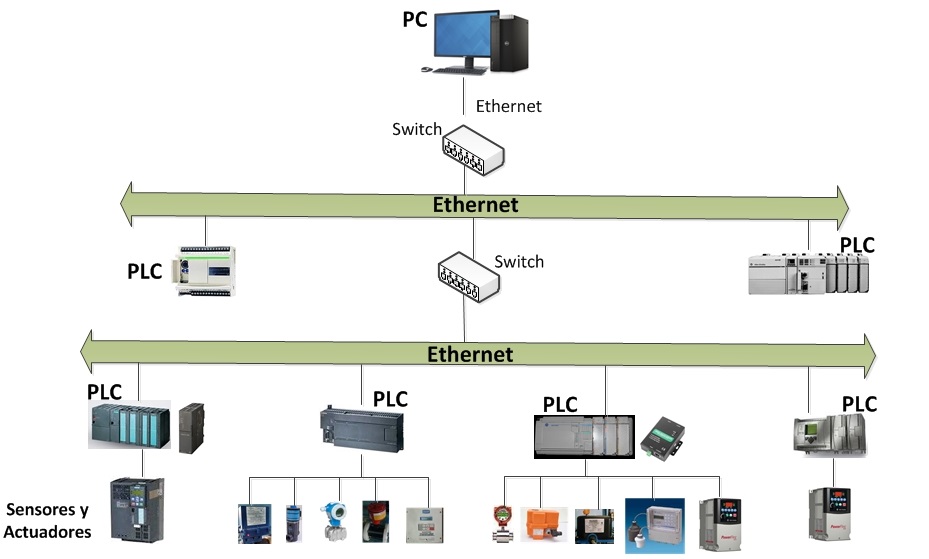 Automatización de Procesos de Tratamiento de Agua
Vásconez Endara, Patricio – Zurita Armendáriz, Daniel
40
Automatización de Procesos de Tratamiento de Agua
Automatización de Procesos de Tratamiento de Agua
41
Vásconez Endara, Patricio – Zurita Armendáriz, Daniel
HMI: Plantilla
La ubicación de los elementos en pantalla  se los definió teniendo en cuenta aspectos de comodidad y facilidad de visualización.
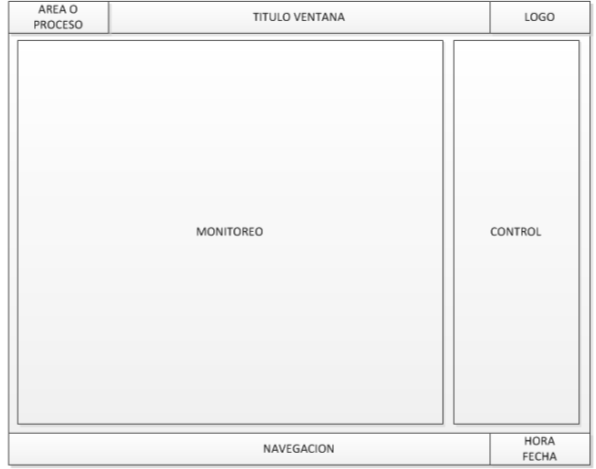 Automatización de Procesos de Tratamiento de Agua
42
Vásconez Endara, Patricio – Zurita Armendáriz, Daniel
HMI: Navegación
Está diseñada para que el usuario tenga a la vista las áreas a las que se puede acceder y cada una de estas indique las diferentes ventanas correspondientes
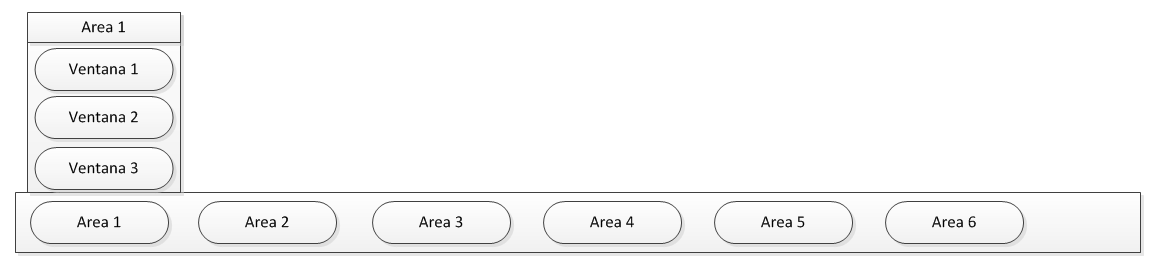 Automatización de Procesos de Tratamiento de Agua
43
Vásconez Endara, Patricio – Zurita Armendáriz, Daniel
HMI: Jerarquía
Hace referencia al tipo de visualización y control de datos que tiene una ventana específica
Automatización de Procesos de Tratamiento de Agua
44
Vásconez Endara, Patricio – Zurita Armendáriz, Daniel
HMI: Colores
Para definir los colores se tomó en cuenta que esta interfaz será utilizada en horario nocturno en el cual una interfaz muy iluminada podría afectar la vista de los operadores
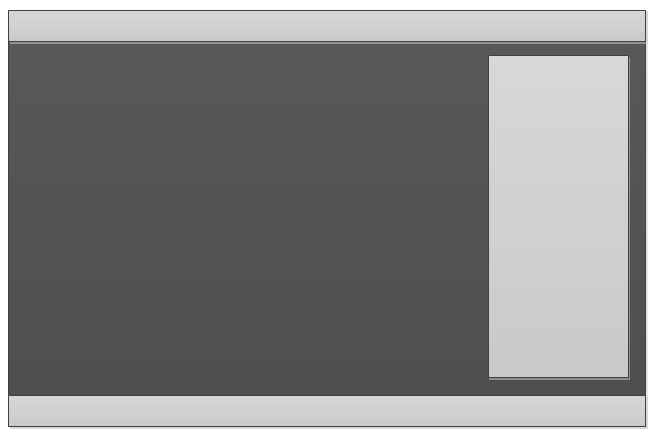 Automatización de Procesos de Tratamiento de Agua
45
Vásconez Endara, Patricio – Zurita Armendáriz, Daniel
HMI: Símbolos y Objetos
Se ha utilizado la librería de Archestra y Symbol Factory de InTouch los cuales están estandarizados para ser utilizados en una interfaz.
Adicionalmente se crearon nuevos elementos que permitan relacionar fácilmente los datos observados.
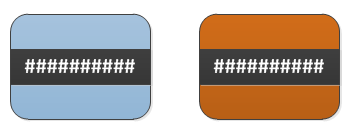 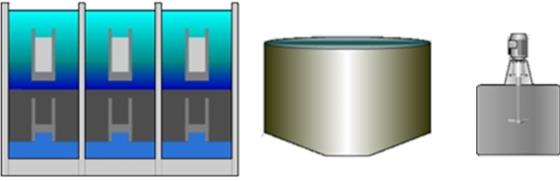 Automatización de Procesos de Tratamiento de Agua
46
Vásconez Endara, Patricio – Zurita Armendáriz, Daniel
HMI: VISTA GENERAL
Área y titulo de ventana
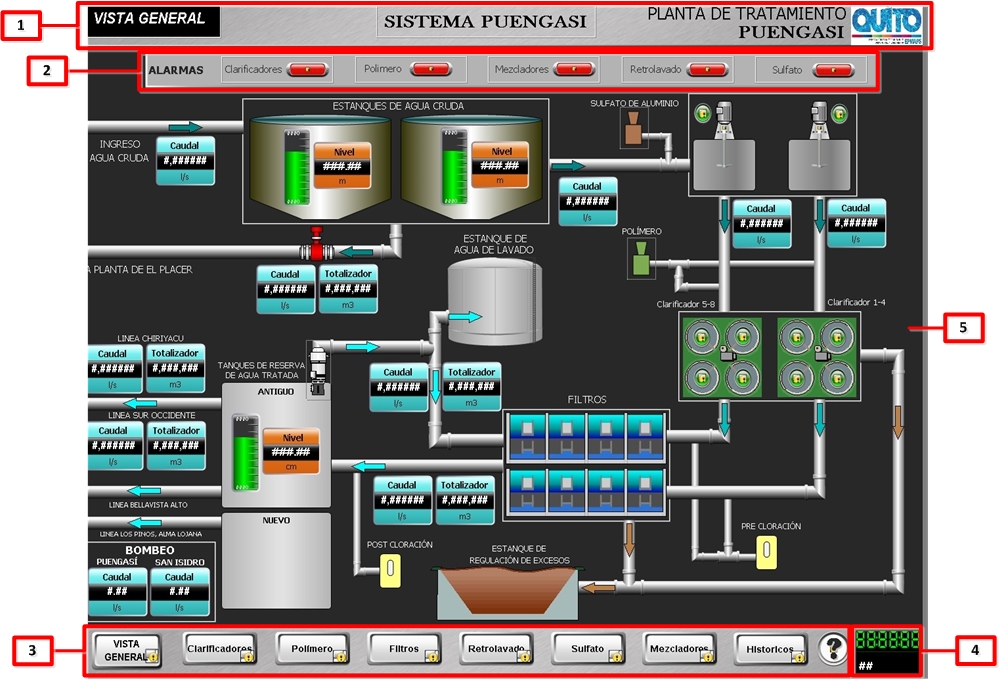 Indicadores Alarmas
Visualización
Navegación
Hora y Fecha
Automatización de Procesos de Tratamiento de Agua
47
Vásconez Endara, Patricio – Zurita Armendáriz, Daniel
HMI: CLARIFICADORES
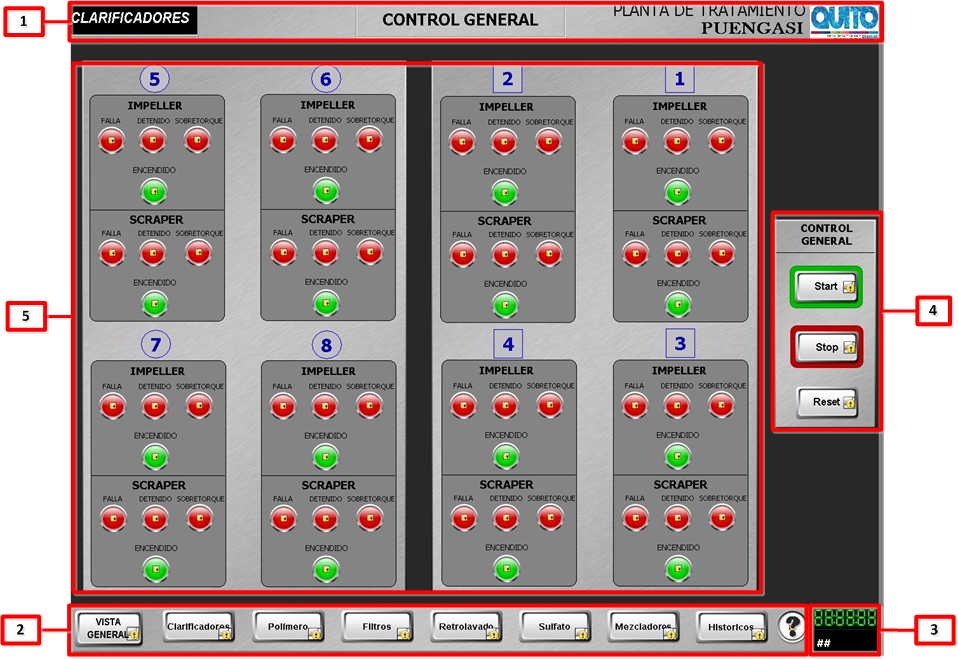 Visualización general
Control General
Automatización de Procesos de Tratamiento de Agua
48
Vásconez Endara, Patricio – Zurita Armendáriz, Daniel
HMI: CLARIFICADORES
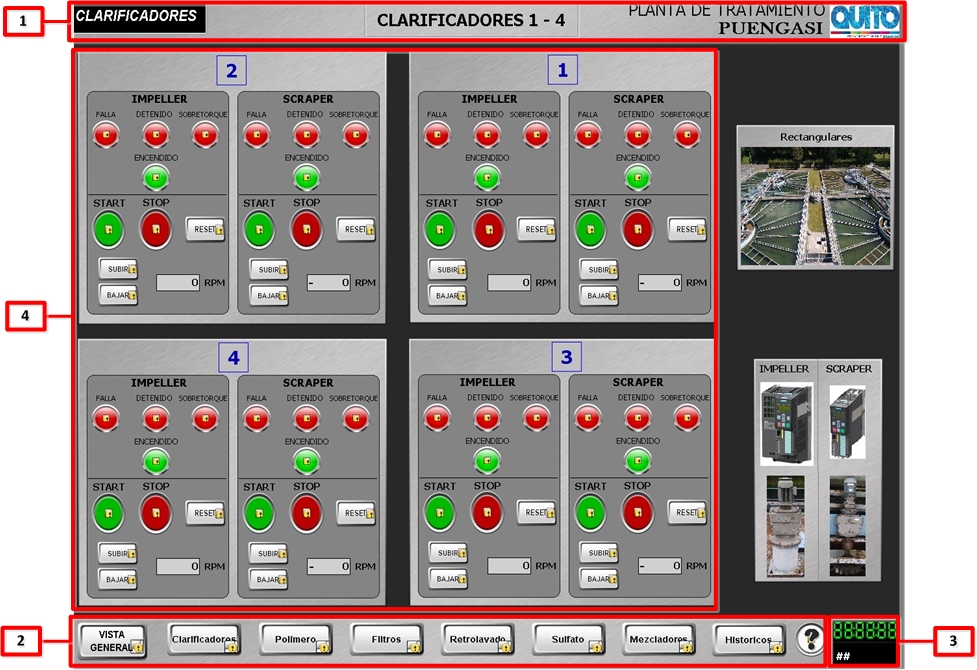 Control individual
Automatización de Procesos de Tratamiento de Agua
49
Vásconez Endara, Patricio – Zurita Armendáriz, Daniel
HMI: POLÍMERO
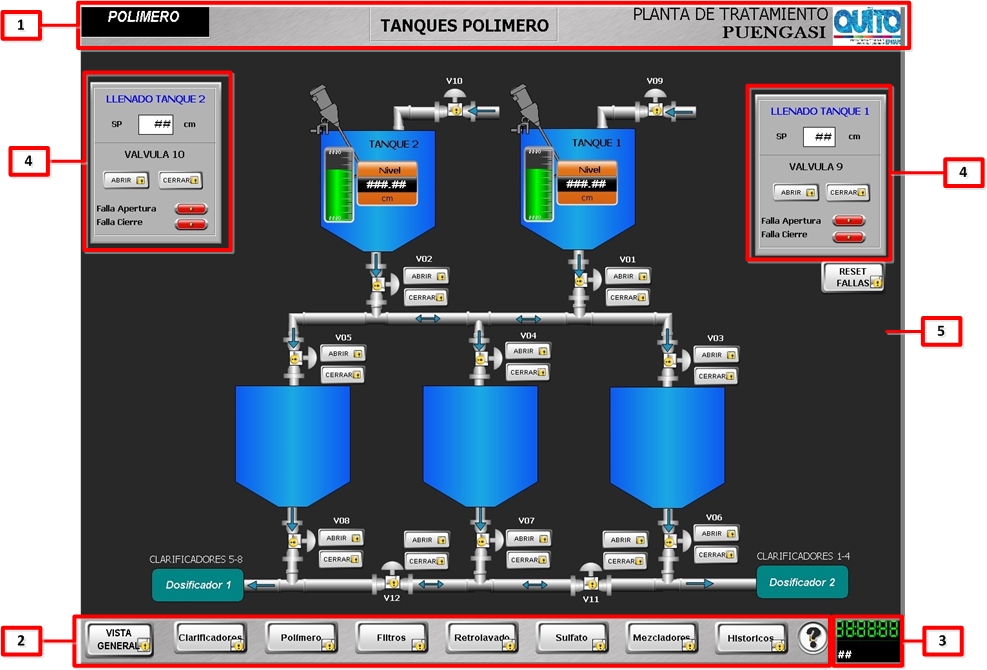 Llenado automático tanque 2
Llenado automático tanque 1
Control y visualización de válvulas
Automatización de Procesos de Tratamiento de Agua
50
Vásconez Endara, Patricio – Zurita Armendáriz, Daniel
HMI: POLÍMERO
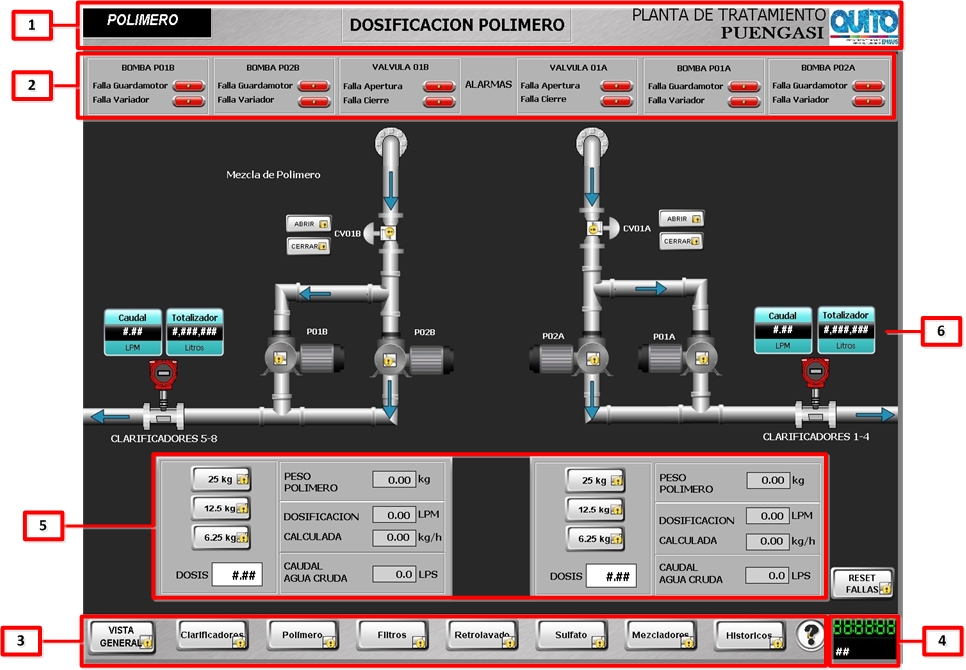 Indicadores de alarmas específicos
Visualización estado de dosificación
Visualización cálculos de dosificación
Automatización de Procesos de Tratamiento de Agua
51
Vásconez Endara, Patricio – Zurita Armendáriz, Daniel
HMI: SULFATO
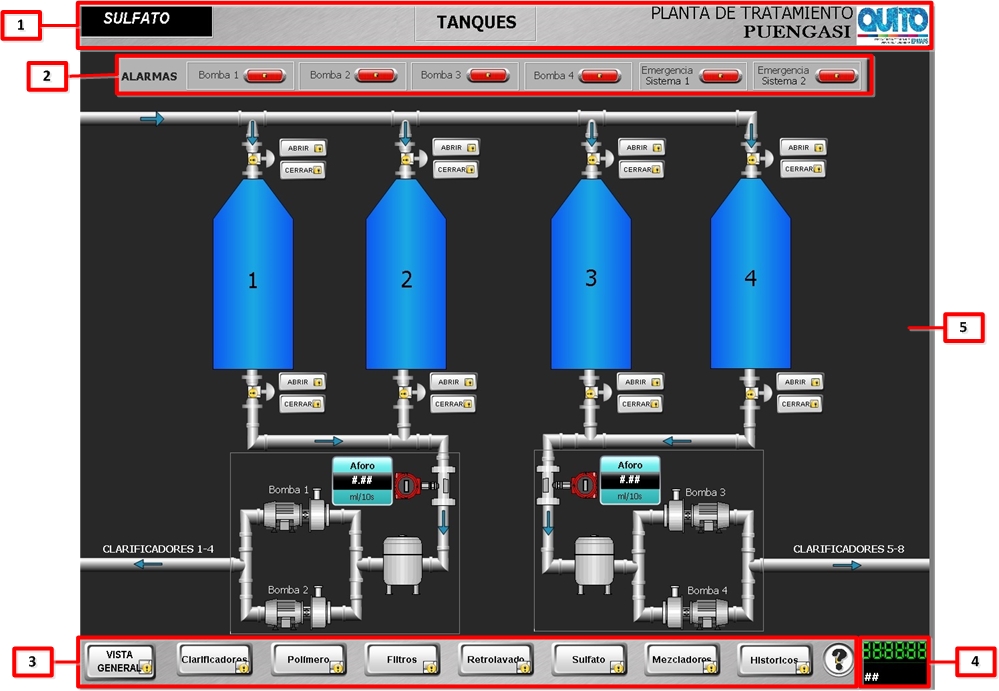 Visualización alarmas
Visualización general
Automatización de Procesos de Tratamiento de Agua
52
Vásconez Endara, Patricio – Zurita Armendáriz, Daniel
HMI: SULFATO
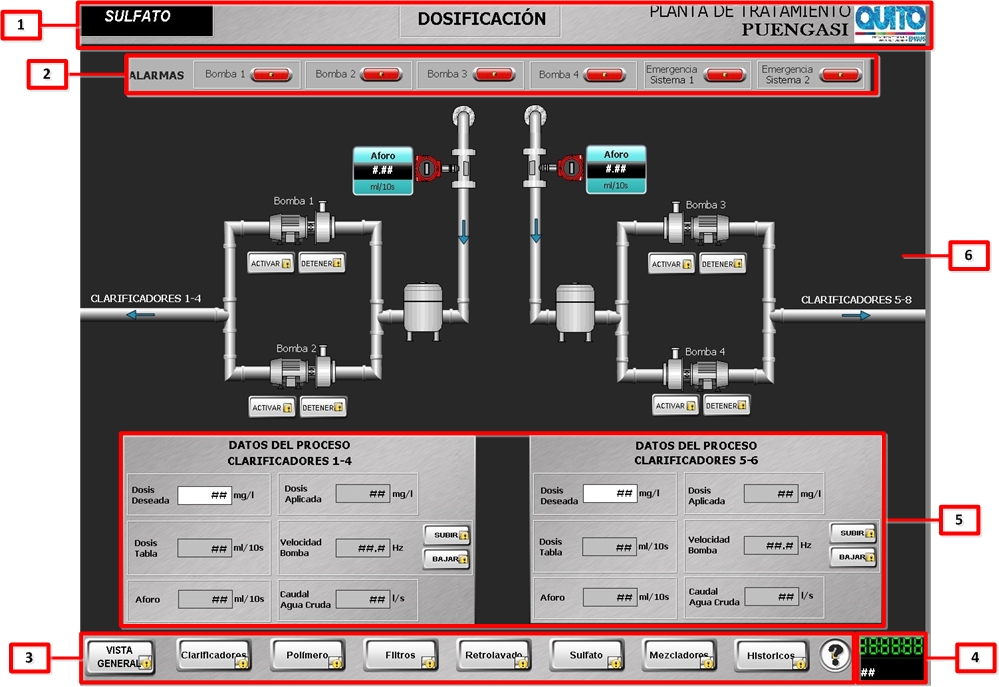 Visualización alarmas
Visualización estado de dosificación
Visualización cálculos de dosificación
Automatización de Procesos de Tratamiento de Agua
53
Vásconez Endara, Patricio – Zurita Armendáriz, Daniel
HMI: MEZCLADORES
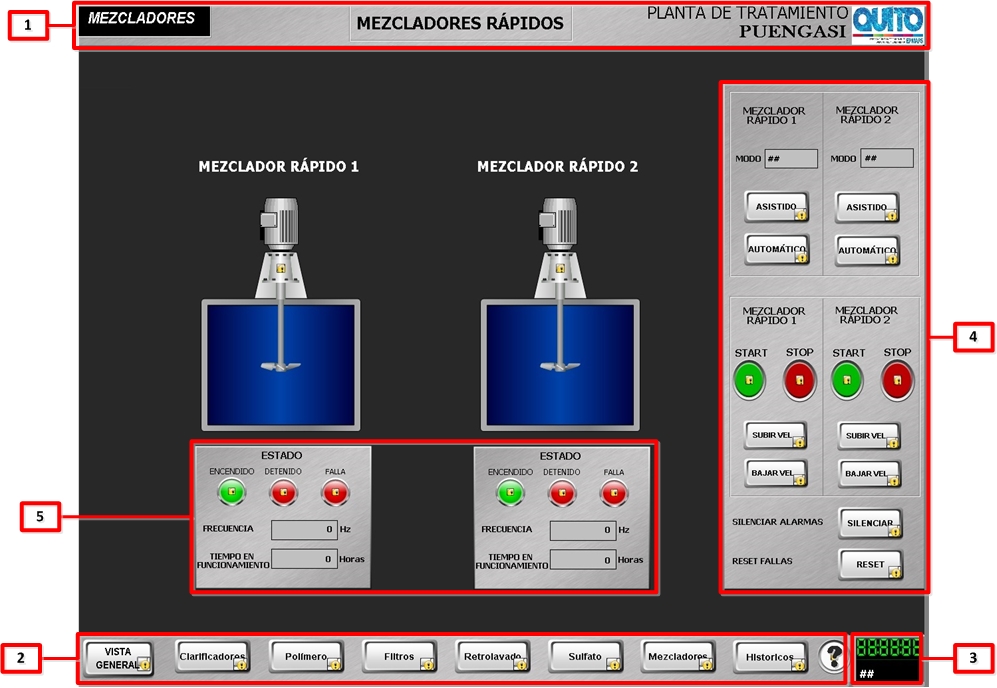 Control de motores
Visualización estado
Automatización de Procesos de Tratamiento de Agua
54
Vásconez Endara, Patricio – Zurita Armendáriz, Daniel
HMI: RETROLAVADO
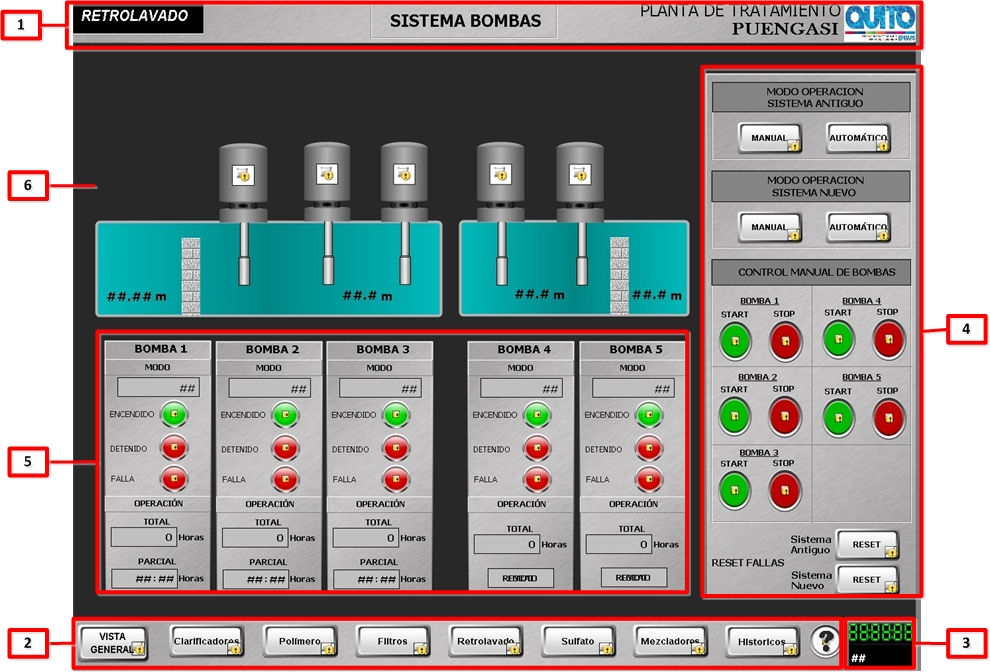 Visualización de actividad
Control de bombas
Visualización de estado
bombas
Automatización de Procesos de Tratamiento de Agua
55
Vásconez Endara, Patricio – Zurita Armendáriz, Daniel
HMI: HISTÓRICOS
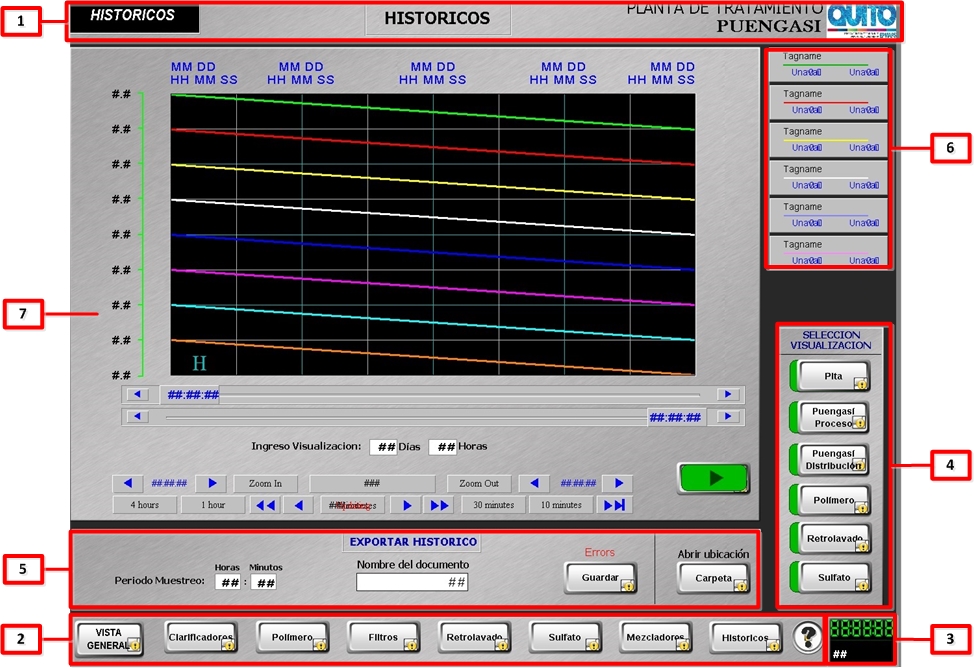 Leyenda
Visualización de datos
Selección de datos
Exportar datos
Automatización de Procesos de Tratamiento de Agua
56
Vásconez Endara, Patricio – Zurita Armendáriz, Daniel
HMI: AYUDA
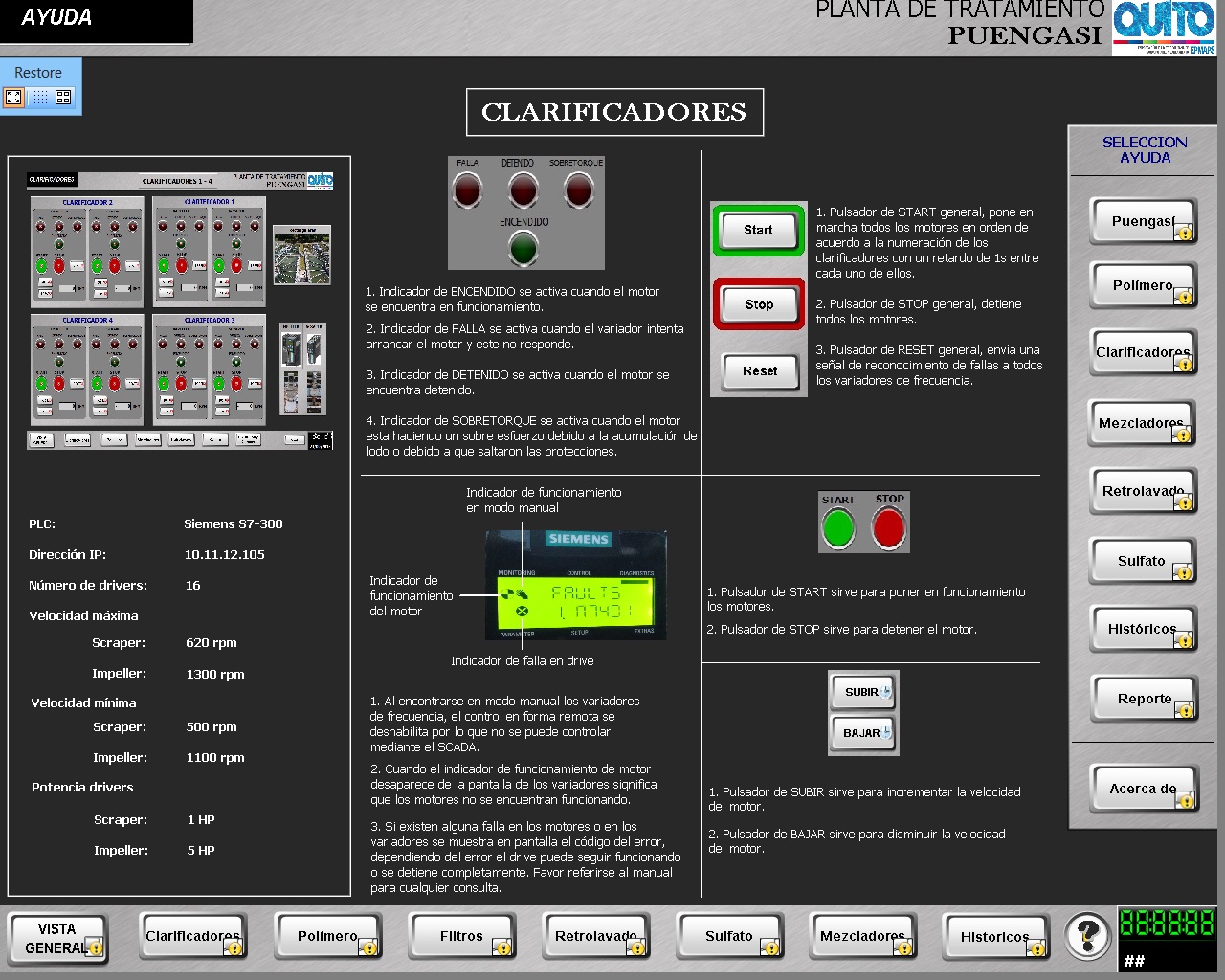 Información de los elementos
Navegación de las ventanas de ayuda
Automatización de Procesos de Tratamiento de Agua
57
Vásconez Endara, Patricio – Zurita Armendáriz, Daniel
Automatización de Procesos de Tratamiento de Agua
Automatización de Procesos de Tratamiento de Agua
58
Vásconez Endara, Patricio – Zurita Armendáriz, Daniel
Pruebas y Resultados: Clarificadores
Automatización de Procesos de Tratamiento de Agua
Vásconez Endara, Patricio – Zurita Armendáriz, Daniel
59
Pruebas y Resultados: Sulfato
Automatización de Procesos de Tratamiento de Agua
Vásconez Endara, Patricio – Zurita Armendáriz, Daniel
60
Pruebas y Resultados: Polímero
Automatización de Procesos de Tratamiento de Agua
Vásconez Endara, Patricio – Zurita Armendáriz, Daniel
61
Automatización de Procesos de Tratamiento de Agua
Automatización de Procesos de Tratamiento de Agua
62
Vásconez Endara, Patricio – Zurita Armendáriz, Daniel
Conclusiones
Se realizó una correcta configuración de los variadores de frecuencia, con todas las características de los motores a los que están conectados, ya  que  esto permite un manejo adecuado de los variadores. Alargando la vida útil de estos dispositivos.
En los procesos de sulfato de aluminio y polímero se realizó varias correcciones en los programas de control existentes en los PLCs, con la finalidad de que el control de llenado de los diferentes tanques funcione correctamente, evitando así las fallas y bloqueos que se producían en las válvulas.
Las interfaces HMI se las realizó siguiendo los lineamientos contenidos en el estándar ISA101, pero siempre teniendo en cuenta funcionalidades similares a las interfaces de control con las que los Operadores se encuentran familiarizados.
Automatización de Procesos de Tratamiento de Agua
Vásconez Endara, Patricio – Zurita Armendáriz, Daniel
63
Conclusiones
La funcionalidad de Históricos permite visualizar el comportamiento en función del tiempo de los diferentes caudales y señales en una fecha específica o en tiempo real.
El sistema SCADA desarrollado, facilita el control y monitoreo de cada uno de los procesos, lo cual permite una optimización del uso del tiempo, ya que los operadores no tienen la necesidad de dirigirse hacia cada proceso directamente para activar, desactivar equipos, resetear en caso de ser necesario las fallas, o monitorear si cada uno de ellos se encuentra funcionando correctamente.
La Planta de Tratamiento cuenta con varios equipos de medición y control que no están en funcionamiento, si  hubieran existido todos los equipos y estuvieran en buen estado, el presente proyecto se pudiera haber culminado con diversas funcionalidades adicionales. Sin embargo a pesar de estas limitaciones, se ha cumplido los objetivos y alcance planteados
Automatización de Procesos de Tratamiento de Agua
Vásconez Endara, Patricio – Zurita Armendáriz, Daniel
64